CPESSEC Managers’ meeting8th of November 2017
dr. Simon Attila István 
Deputy State Secretary for Labour Market
Strategic performance management in the Hungarian PES (NFSZ)
Employment policy measures are executed within a wider institutional context (government offices)

In the current government structure, Ministry for National Economy, Ministry for Human Resources, Ministry for Interior and Prime Minister’s Office also define tasks for and provide resources to the National Employment Service
PES structure in 2017
Ministry of Human Capacities
Prime Ministers’ Office
Ministry for National Economy     (head of PES)
Ministry of Interior
National level
NRA       (disability)
NISZ (IT infrastructure)
Government Offices
County level
Disability services
PES services
other local services
public work management
District offices
Local district offices:	 174

Capital district offices: 23

Local units charged with PES tasks: 	  163
District level
PES services + public work
Employment and unemployment
Employment rate by schooling 2010, 2017
RATIO OF PERSONS WITH DIFFERENT QUALIFICATION LEVEL AMONG REGISTERED UNEMPLOYED AND THOSE INVOLVED IN PUBLIC EMPLOYMENT - APRIL, 2017 (%)
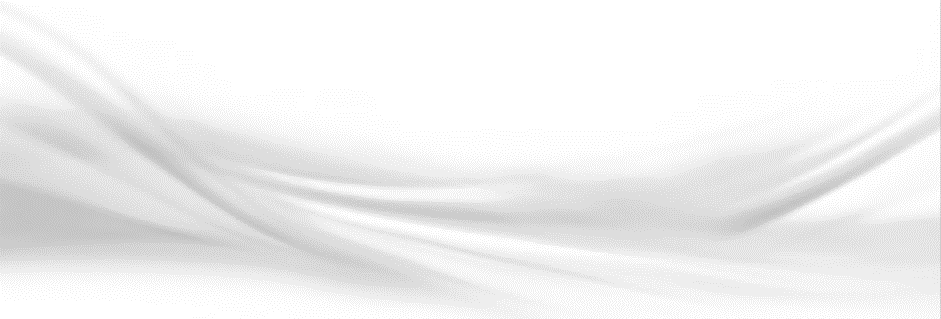 40
40
38
Regional imbalance between the supply and demand sides
33
13
8
13
8
28
23
26
6
3
4
2
4
17
14
12
7
10
5
7
4
16
5
2
12
17
11
8
10
5
10
8
5
15
11
Public worker
Job-seeker
16
16
Forrás: NGM
EMPLOYMENT CHALANGES
Competition for labor force among employers

Number of employers struggling with labour force problems is on the increase

Labor supply and labor demand coexist

Demand for unskilled labour too

Quality level of labour supply worsens 

Main challenge is making LM more flexible
ANSWERS
New employment regulation system is underway
More efficient public employment programmes
Promoting labor mobility
Job creation support reshape
Introducing youth employment programmes
Modernizing vocational training system
Strategic performance management in the Hungarian PES (NFSZ)
Management by Objectives (MBO) are issued by the Secretary of State (SS) for employment and education (MNE) in office.

At present, MBO covers 258 indicators in total for 10 main areas (e.g. number of registered job-seekers becoming employed, persons involved in labour market trainings, number of activated persons, number of reported job vacancies; we will present detailed working charts during the visit).
Design of operational processes…
The Development Strategy for Public Administration 2014–2020 describes the principles of the development and operation of Hungarian regional public administration in details.
The rules of procedures are prepared by Ministry for National Economy and the public work programme plan by the Ministry for Interior, and then sent to the counties.
Regional public administration is controlled by the Prime Minister’s Office.
Design of operational processes…
As for IT, the PES infrastructure is put in place by a state owned limited company (National Infocommunication Service - NISZ).

For all the active measures, issued and valid rules of procedures are available. 

Partner satisfaction monitoring (workers, employers, jobseekers) has been functioning continuously since 2003, and covers the entire district level.
Design of operational processes…
The weightiest channel is still the personal flow of communication, though certain services (like notification of job data, electronic contacts, career information services) are (also) available online.

Online channels are planned to be developed within the framework of the EDIOP 511 measure (EU financed). 

Government Decree has ordered the establishment of a competence-based national placement system.
Sustainable activation and management of transitions
The profiling system introduced in 2016 is essentially based on the objective characteristics of the individual

Yet, planning based on i) public employment and ii) the Operative Programme target groups is still decisive

In 2017, the further development of profiling will be acquired within the framework of EDIOP 511 (EU), also cooperation with the World Bank and the Korean Government (Knowledge Sharing Program) .
Sustainable activation and management of transitions
It is still a goal that (i) young people and (ii) people after vocational education should not enter public employment. 

The Youth Guarantee System: any person under 25 included in the PES registry is advised on available opportunities (not only the ones implemented by PES), whereas school-leaving students receive the associated information at homeroom classes.
Sustainable activation and management of transitions
Currently PES performs no other preventive activities, though Employment Act has managed the concept of preventive measures since 1991. 

Internal and external services are combined, full-scale outsourcing of services/counseling is not supported
Relations to employers
The elaboration of a national concept has been on the agenda, however at present resources are dedicated to OP programming and the operation of the public employment system. 

The majority of vacant positions is associated with public employment, and market positions without support account for 10% of the offered jobs.
Relations to employers
A new scheme will be launched for exploring jobs within the framework of EDIOP 536, including the renewal of the recruitment system.

Certain regions of the country show permanent shortage of qualified workforce, thus the priorities of national employment policy are currently changing:
the job-exploring activities of PES within the framework of CCHOP/EDIOP are growing
regional pacts are developed within the framework of LDOP
Evidence-based design and implementation of PES services
Regular evaluations are held regarding ESF resources. 

Process-Integrated Preliminary and Subsequent Management Control (PIPSMC) system operates at all level.

In recent years, several external evaluations have been made concerning the assets of PES (the Budapest Institute; Corvinus University; Hétfa)
Evidence-based design and implementation of PES services
At present, we have two pilot projects: 

The integrated development of two disadvantaged localities (covered in a Government Resolution). 

special program for such people struggling with mental, social and health problems who cannot be involved into employment.
Effective management of partnerships with stakeholders
The Hungarian PES operates as part of regional public administration, and it defines its partners accordingly. 
PES performs OP measures in relation to which project-based strategies are created (see LDOP, YGS, etc.). 
At the national level, the National Competitiveness Council (NCC), started in March 2017, chaired by the MNE minister. 
Forums for the reconciliation of interests are the National Economic and Social Council (NESC) and the Public Service Reconciliation Forum (PSRF).
Effective management of partnerships with stakeholders
MNE is in partnership with the partnering ministries (PM, MHR, MI) and the chambers 

MNE manages the employment pacts of LDOP in cooperation with county government offices, and also builds a network within the framework of Youth Guaranty.

At the district and county level, the individual offices establish and maintain their own respective networks
Allocation of PES resources (both human and financial)
County government offices performing employment and labour market duties encompass the performance of HR policy and HR management functional tasks.
The state officials of NES employed at a regional and local level belong to government offices, as well the district offices.
Government officials and state officials are obliged to attend further education as required centrally or by the body of public administration in question.
Allocation of PES resources (both human and financial)
The financial resources are allocated centrally, in the case of both national and EU funds.

The funds are distributed in consideration of various principles (e.g. size of the county, distribution of the population, the level of development of the region). 

National Employment Service has been operating the MBO system since 2005, under which a resource map has been created for the counties in 2017 in order to facilitate firmly grounded planning.
THANK YOU FOR YOU KIND ATTENTION!
ABBREVIATIONS
LDOP – Local Development Operative Program
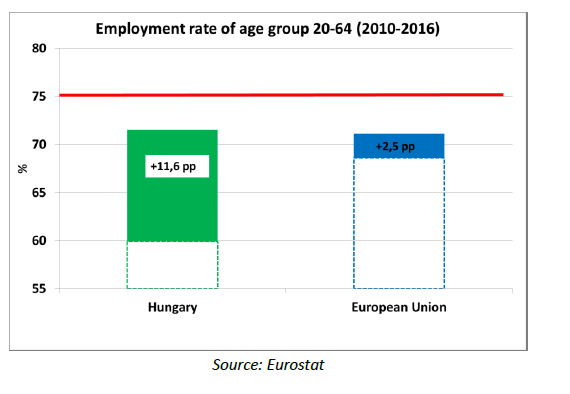 The employment rate increased to 72.6% in the age group of 20-64 in the last quarter of 2016, which exceeds the EU level, and shows a significant approach to the EU2020 target.
NATIONAL REFORM PROGRAMME 2017 OF HUNGARY
In addition to the increase of employment the economy still has labour shortages
Issues: 
2016 short-term labout market forecast of the Hungarian Chamber of Commerce and Industry, 33.1% (2015: 25%) of the companies reported labour shortages. This rate is higher than the 26.6% measured before the crisis. The number of job vacancies (including primary labour market and public work) was 96,000 in 2016 (2015: 73,000). 
The reasons for labour shortages can be traced back to qualitative, and geographical reasons. 
The tightening of supply side (primarily because of the growing shortage of skilled labour) and the growing number of vacant jobs applies territorially disproportionately. 
On the whole, only a minority of the public workers are able to acquire labour market jobs, and there are large regional differences. In Budapest, Pest, Győr-Moson-Sopron and Vas counties there are more vacancies than public workers, while in Borsod-Abaúj-Zemplén, Baranya, Békés and Szabolcs-Szatmár-Bereg counties the surplus of public workers is more than tenfold.
Answers: 
Further reform of the LLL and –C-VET systems: e.g. set up Skills Councils, short-term LM trainings 
Develop mentoring services for job-seekers
Ongoing PES developments
In the framework of the EDIOP 511 programme (funded by ESF)
Evaluation and fine-tuning of the PES jobseeker profiling system
New ministerial decree on the Individual Action Plan
Cost-benefit research on ALMPs (main focus on LM training)
Building a new PES brand + communication strategy + step towards a multichannel approach
Rebuilding and reforming the self-information systems of PES
Ongoing EURES reform 
Introducing the full range of the YG from 2018 (NEET outreach) 
Codification process of the new Ministerial Degree on LM Services (post 30/2000 GM.)
Agenda for ÁFSZ 2017 and beyond
Decreasing Public Work, Competitive Workforce: The programme is expected to reduce the number of registered jobseekers by supporting more than 188,000 jobseekers or inactive people by the end of 2021 
The Youth Guarantee System, and they have become available until the end of the programming period. The programmes support about 180,000 young people to gain employment or earn marketable qualifications with a total budget of HUF 235 billion until the end of 2021.  
Fine-tuning of the client-profiling system (profiling) launched in 2016 and development of NES (National Employment Service) 
Finally one of the burning issues is the relation with for-profit employers and the number of open vacancies from the primary labour market in the PES customer system (IR).